Drilling Down the DataUsing Data to Make Meaningful Changes in a Clinic Setting
Adam Thompson, MPH (he/him)
Practice Facilitator
[Speaker Notes: Version date_01/2024
Target audience: members of the healthcare team who work with people with HIV who are responsible for tracking and reporting data, i.e. administrators, participants of quality improvement work]
Conflict of Interest Disclosure Statement
Speaker has nothing to disclose
This program is supported by the Health Resources and Services Administration (HRSA) of the U.S. Department of Health and Human Services (HHS) as part of an award totaling $4,205,743 with 0% financed with non-governmental sources. The contents are those of the author(s) and do not necessarily represent the official views of, nor does mention of trade names, commercial practices, or organizations imply an endorsement by HRSA, HHS, or the U.S. Government. For more information, please visit HRSA.gov. Any trade/brand names for products mentioned during this presentation are for training and identification purposes only.
Learning Objectives
Define “pareto principle”  in the context of health services delivery and HIV care.
Demonstrate a method for using clinical and health services data to identify improvement opportunities. 
Demonstrate the generation of pareto charts to prioritize areas for improvement .
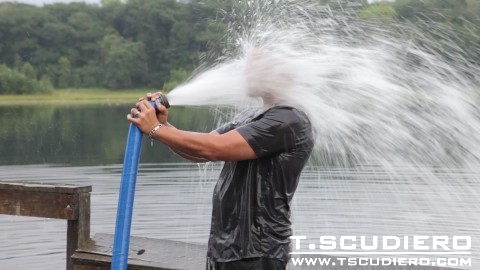 Too Much Data
Image: https://epmonthly.com/article/like-drinking-from-a-firehose/
4
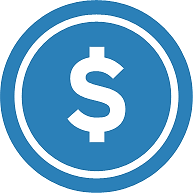 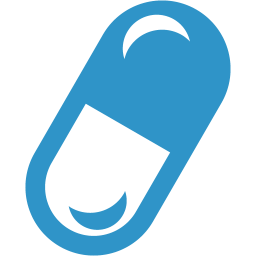 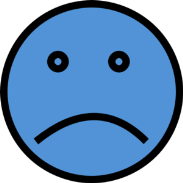 Costs
Medication
Experience
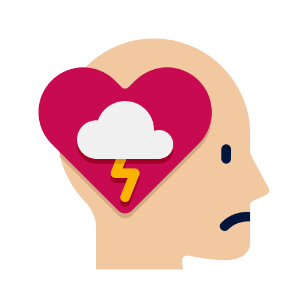 Which barrier to address first?
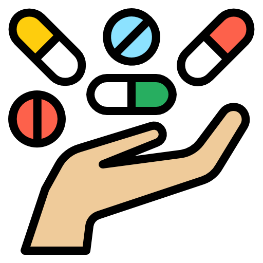 Mental Health
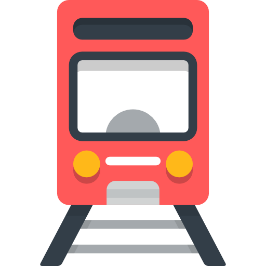 Polypharmacy
Transportation
[Speaker Notes: Stock images]
Pareto Principle
80%
Causes
20%
Effects
The Pareto Principle
The Pareto Principle states that roughly 80% of consequences come from 20% of causes
The 20% of causes are known as the "vital few“ 
The remaining 80% are known as the “useful many”

The “vital few” causes are important to address at the systems-level because they are having such an effect (80%)

The “useful many” still describe barriers to care and should be addressed but they are not likely caused by the system
Causal “Sorting Hat”
How can we determine which causes are our biggest problems?
Drilling Down Data
What is Drilling Down Data?
Drilling Down Data is a process of …
analyzing your clients care data …
in increasing detail …
to understand who is getting the expected outcome and who is not.
Steps to Drilling Down Data
Drilling Down Data In Action
Step One: Identify Clients
Select a measurable outcome of interest
Example: Viral Suppression, Retention to Nutrition Services, Screening for Negative Social Determinants of Health 
Run the measure to identify those clients who are not in the numerator of the report
These are the clients not getting the expected outcome and are likely experiencing barriers
http://www.hivguidelines.org/wp-content/uploads/2015/04/drilling-down-data-to-understand-barriers-to-care-03-31-2015
13
Denominator Development
173
Unsuppressed 
Clients
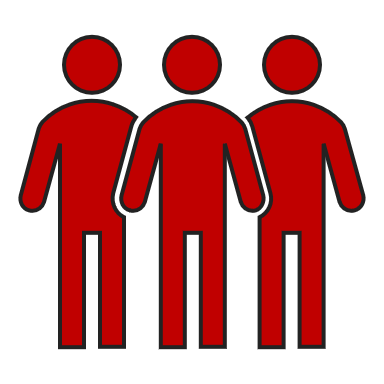 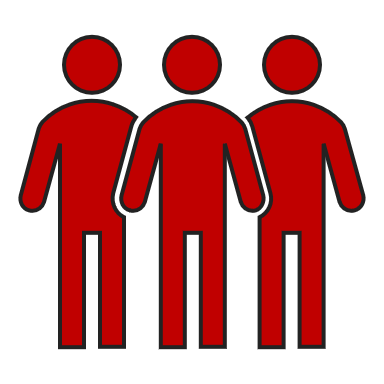 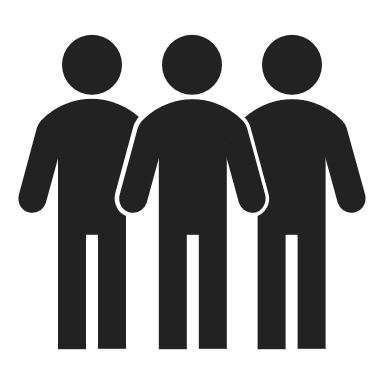 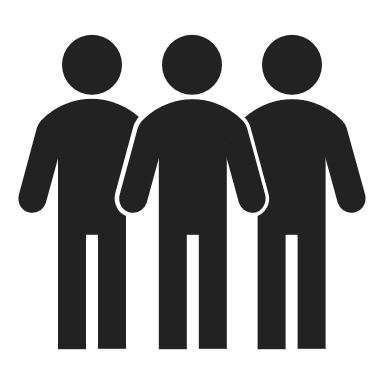 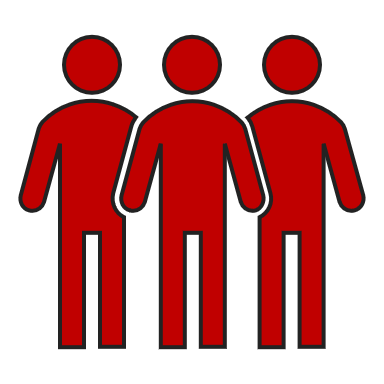 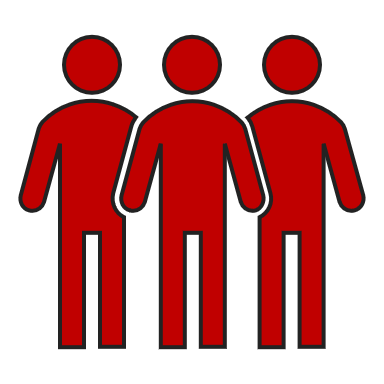 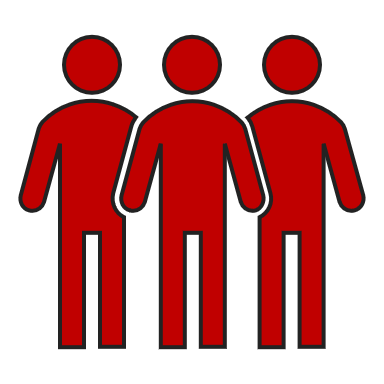 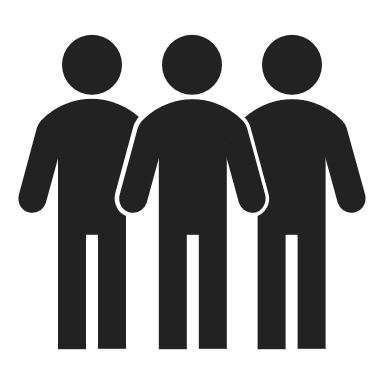 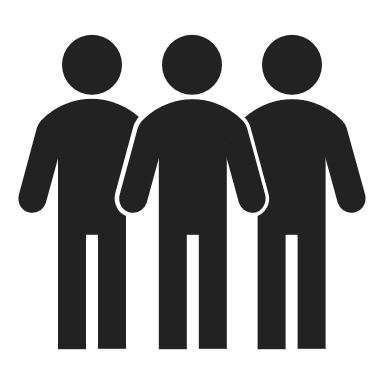 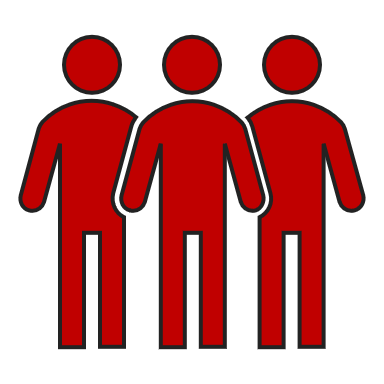 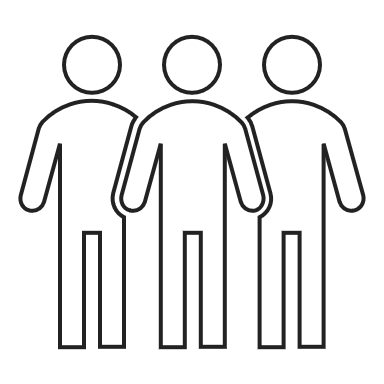 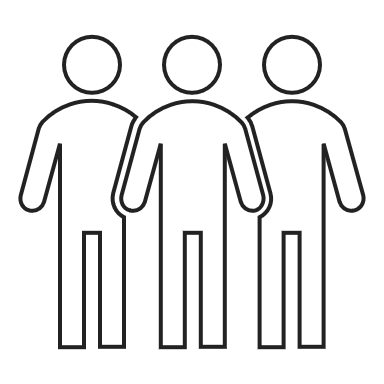 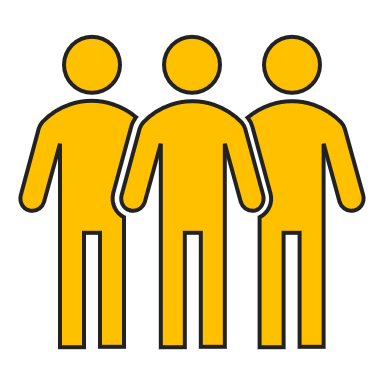 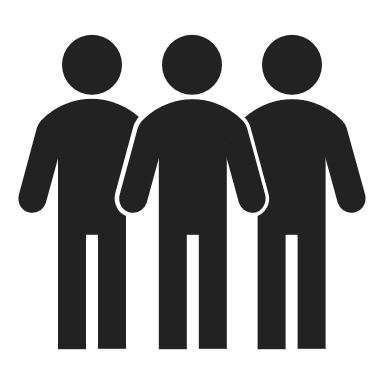 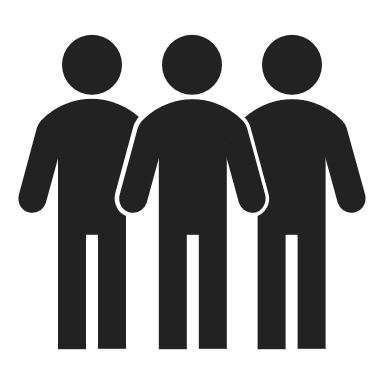 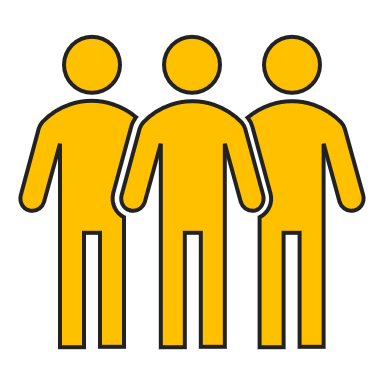 Example of PWH in practice with HIV viral suppression
14
Step Two: Assess Reasons
Prepare client data for the team to review 
Convene the multi-disciplinary team to identify client barriers
Discuss potential barriers and document the discussion and findings using a standardized tool
http://www.hivguidelines.org/wp-content/uploads/2015/04/drilling-down-data-to-understand-barriers-to-care-03-31-2015
15
Drill Down Sessions
Preparations
Multidisciplinary Team
Staff prepared a case review tool which included a mix of client data (demographic, clinical, service utilization, psychosocial) 
Staff were assigned to present the client to the team
The team asked questions and documented identified barriers and potential strategies
Physician
Nurse Care Manager
Medical Case Manager
Patient Navigator
Linkage Specialist 
Client (Person with HIV)
16
Case Review Tool
Document Important Data
Next Medical Visit
Most Recent Viral Load
Track Identified Barriers
Document discussions for follow-up
17
Standardize the Collection of Barriers
Untreated Mental Health Disorder
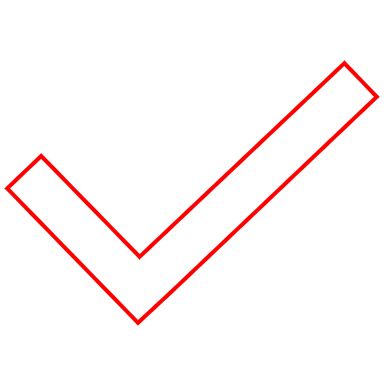 Using a prepared template with common barriers can increase Drill Down Session efficiency and save time aggregating the data. 

As teams discover new barriers, revise the template to include the new categories.
Active Substance Use
Unstably Housed
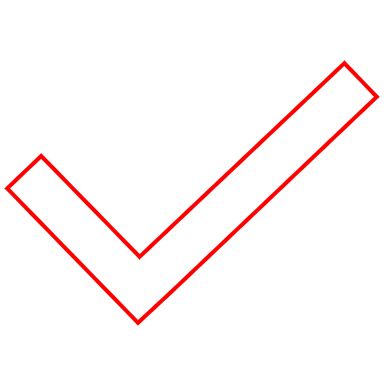 Un-/Underinsured
Transportation
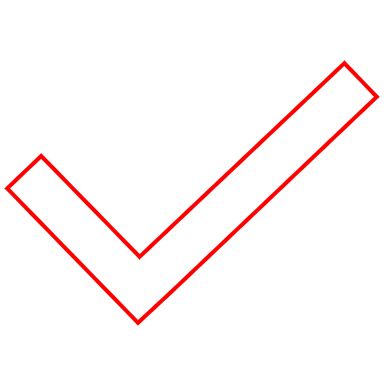 No Next Medical Visit Scheduled
No Laboratory Test Ordered
Multi-Drug Resistant Virus
Step 3: Create a Table
Using data collected during the sessions, the team creates a table which lists the barriers, the number of times it was present, and what percentage of all barriers it represents.
This helps the team better identify those barriers which are causing most of the problems.
http://www.hivguidelines.org/wp-content/uploads/2015/04/drilling-down-data-to-understand-barriers-to-care-03-31-2015
19
Table of Barriers
Remember the Pareto Principle
Causes
Vital Few
Useful Many
Effects
The Pareto Chart
A pareto chart is a specialized bar graph with a run chart. 
The bars indicate the frequency of an event.
The run line represents the cumulative total.
Pareto Chart
A pareto chart can help to distinguish between those causes that are affecting a lot of patients and those which might only be affecting a few patients
Causes affecting a lot of patients indicate potential systems issues 
Causes affecting a few clients might represent intersectional barriers unique to the client’s experience which might be best mitigated through tailored care and treatment
Table of Identified Barriers
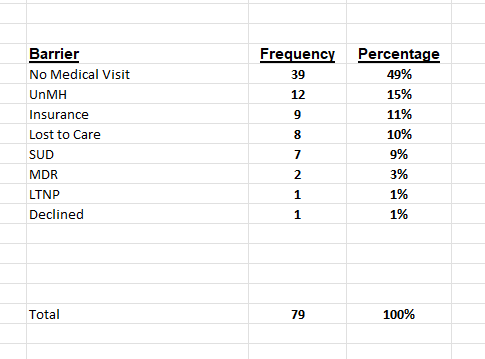 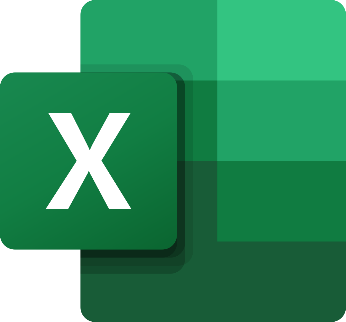 Input Data into Database
List of barriers
Number of times the barrier was listed
Percent of all the barriers it represents
[Speaker Notes: Database example: Excel]
Highlight the Data in Database
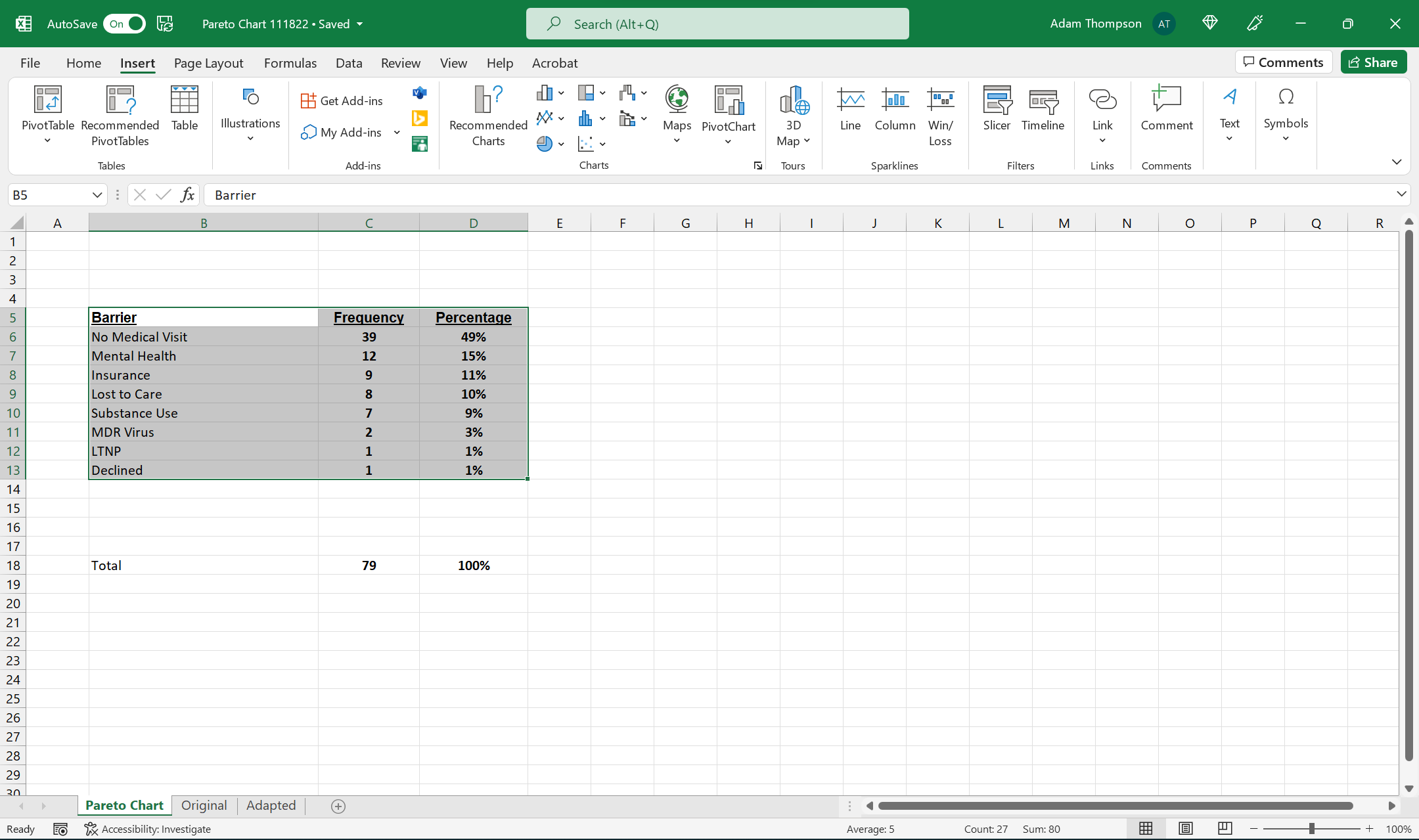 Highlight the Data
Select the Insert Tab from the Toolbar
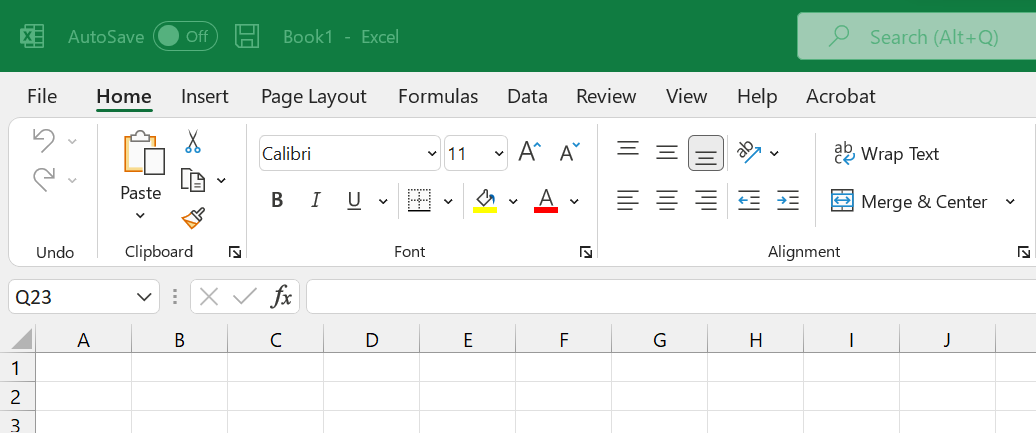 Insert Tab
Example database show here = Excel
Click on “Recommended Charts”
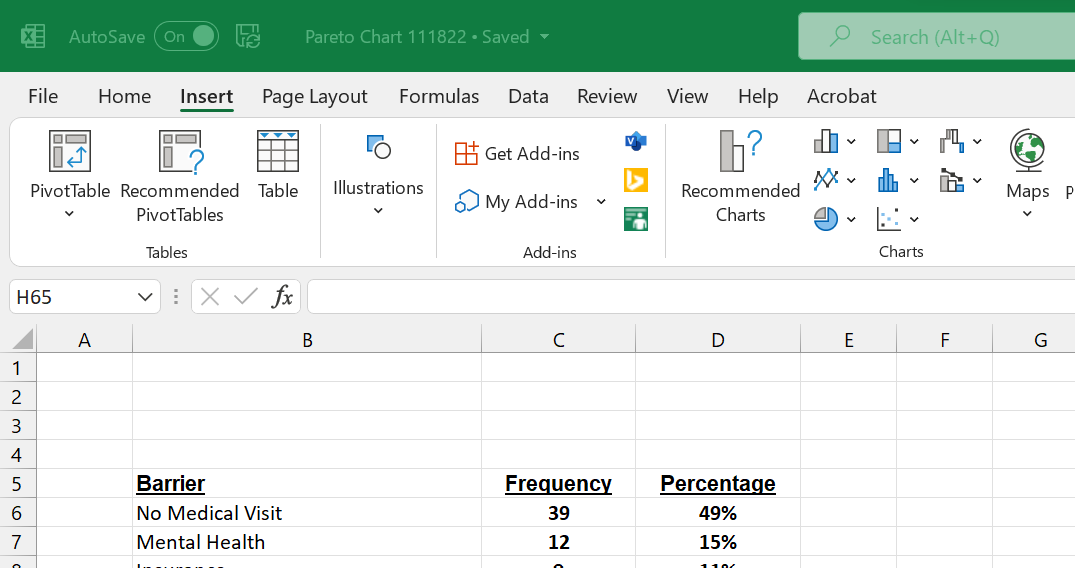 Magical Charts Button
Chart Type: Pareto
Scroll down the list of charts and select the Pareto Chart
Click OK
Magical Charts Button
Pareto Chart
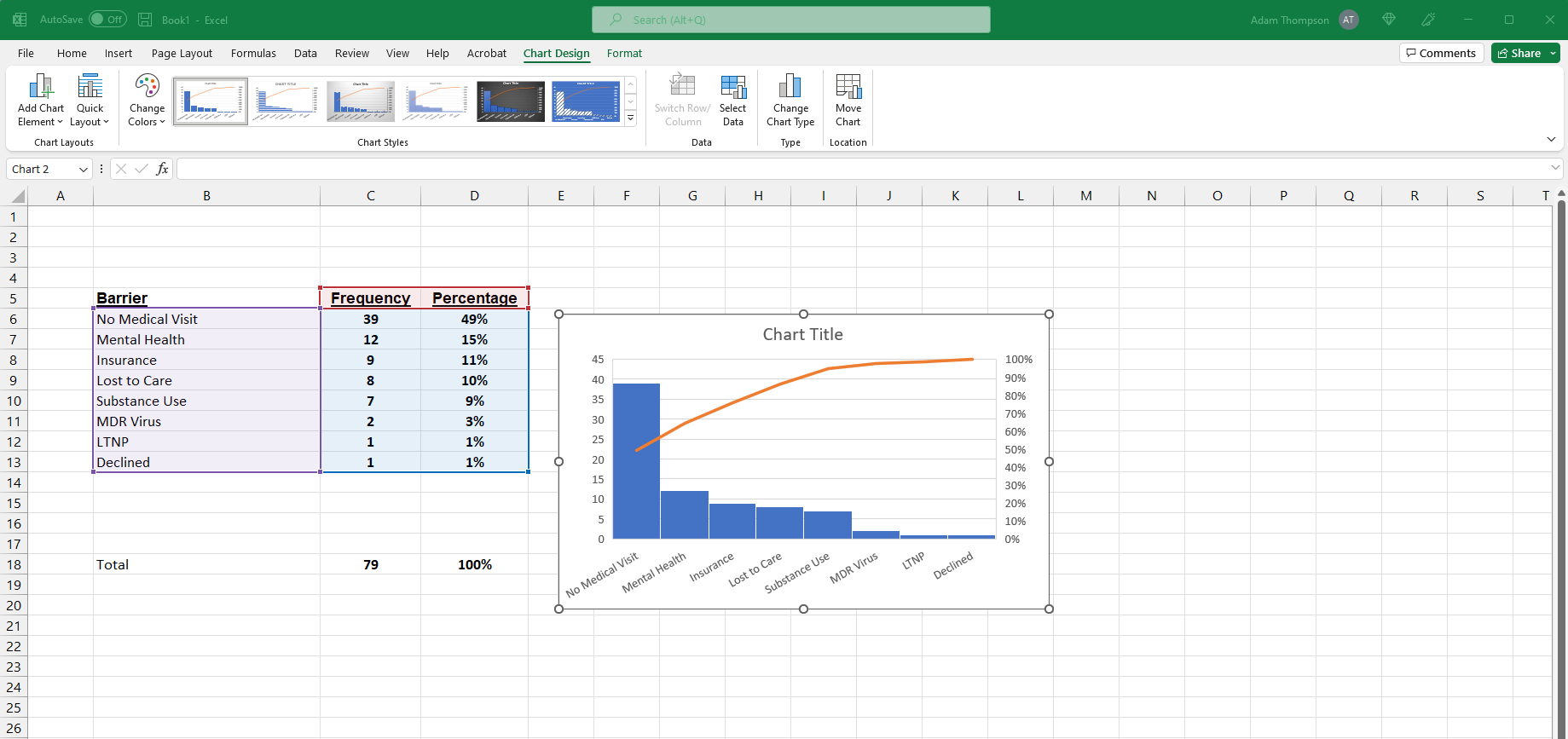 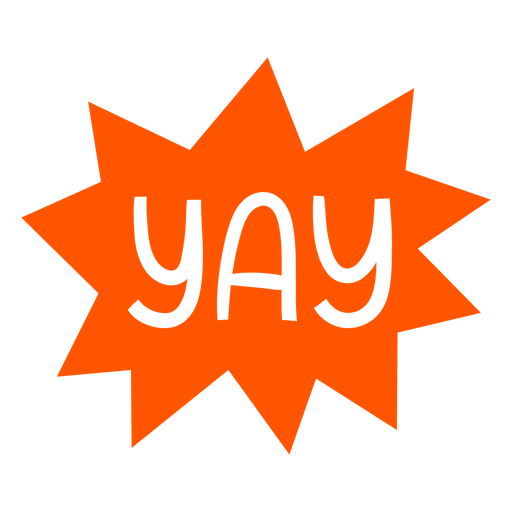 Pareto Chart
31
[Speaker Notes: MDR= multidrug resistant virus 
LTNP= long-term nonprogressor]
Interpreting Pareto Charts
Cumulative Line
32
The Cumulative Line
If the cumulative line is steep, with a lot of arch to it, this shows that the first few problem areas rapidly add to a high percentage of the total problems. 
If the cumulative line is straight, it is telling us that the contribution from each successive bar (after the first) is about even. 
This says that no problems stand out as being more bothersome than the rest, which does not help much for problem solving.
Interpreting Pareto Charts
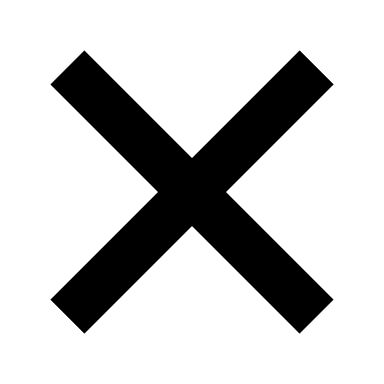 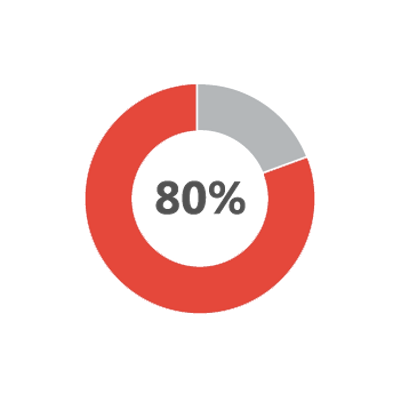 Data from Kennedy EIP Quality Management Team Viral Load Suppression Plans
34
Interpreting a Pareto Chart
The pareto chart is telling us that if we address:
No Medical Visit
Mental Health 
Insurance
that we will address 80% of our problem
Categorize Thoughtfully
Mental Health & Substance Use Disorder Recategorized as Behavioral Health
How barriers are categorized affects the results
New Pareto Chart
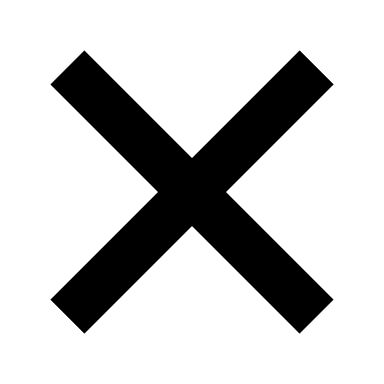 Acting on Pareto Chart Findings
For those causes which affected most patients, address through traditional quality improvement efforts
The most prevalent causes of an outcome are the “vital few” causes that when addressed should improve system performance
For those causes which affected only a few patients address through tailored plans designed to address the specific barriers of the patient or subpopulation. 
These less prevalent causes from a systems perspective are the “useful many” because solutions to these problems are likely not systems-level issues but are useful in addressing individual client barriers
Step 4  Develop a Targeted Plan
Now that the team knows which barriers are causing most of the problems, they can begin to address the specific barrier with a targeted plan to:
	address those currently 	experiencing the barrier 
	prevent others from 	experiencing it in the future
http://www.hivguidelines.org/wp-content/uploads/2015/04/drilling-down-data-to-understand-barriers-to-care-03-31-2015
39
Addressing No Scheduled Medical Visit
Fix
Prevent
Create “not-in-numerator” report of clients with no next medical visit
Refer clients to Linkage to Care Coordinator (LTCC)
LTCC schedules visits for clients
LTCC supports or refers as appropriate
Create “Cue to Action” for client and provider
Physician Cues 
Client Cues
Quality Team will review Not-in-Numerator Report bi-monthly
40
[Speaker Notes: Create “Cue to Action” for client and provider
Physician Cues 
Use Appointment Cards 
Give clients verbal and physical cue 
Client Cue
Appointment Card from Physician
Reminder Sign at Exit 
Quality Team will review Not-in-Numerator Report bi-monthly]
Performance Improvement
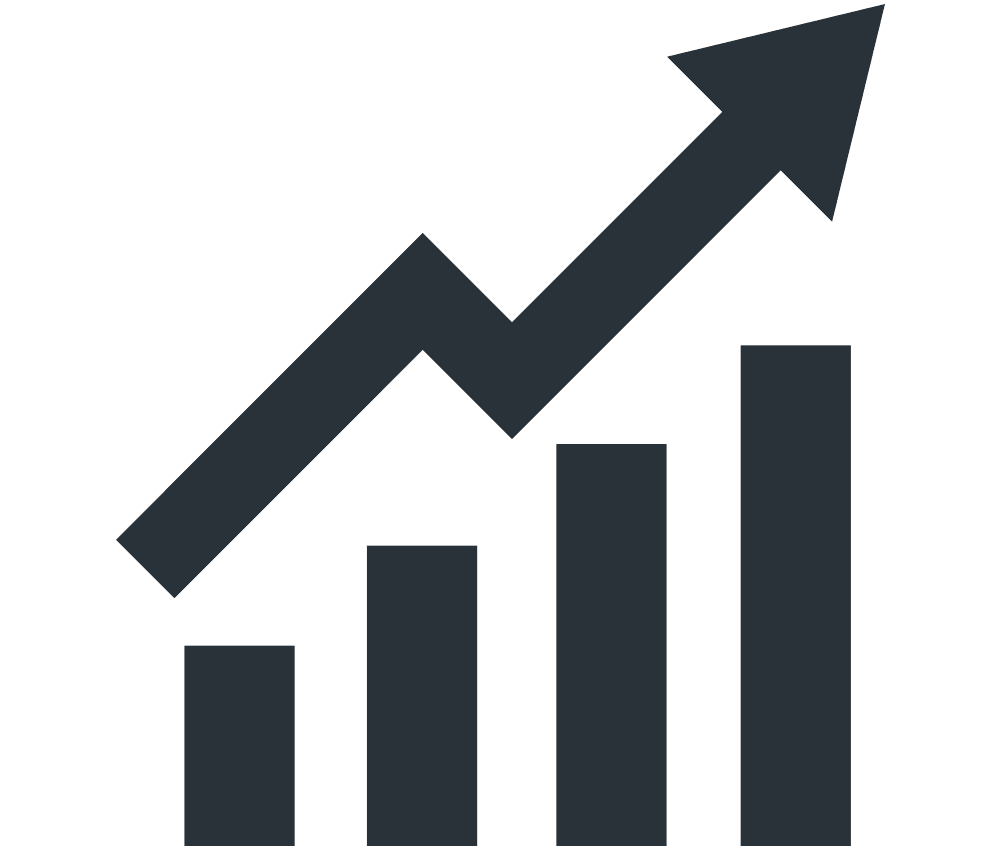 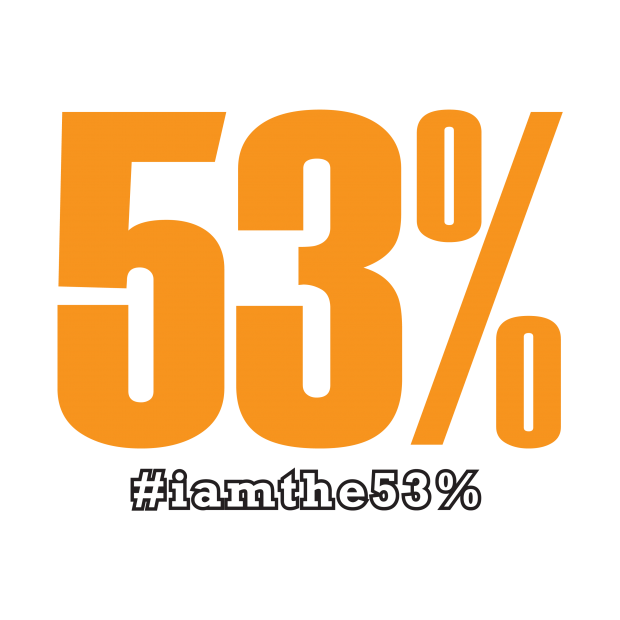 Version 2.0
Drilling Down Data
Clinic Viral Load Suppression
Panel Suppression Rates
Panel Comparison
Intervention Panel
All Other Provider Panels
More likely to be African American (67%)
Higher percentage of female clients (37%)
Higher percentage below 100% federal poverty level (FPL) (46%)
Twice as likely to have unstable housing (14%)
Less likely to be Gay, Bisexual, or other Men who have Sex with Men (MSM) (36%)
Less likely to be African American (43%)
Lower percentage of female clients (24%)
Lower percentage below 100% FPL (33%)
Predominantly stable housing (92%)
More likely to be Gay, Bisexual, or other MSM (51%)
Drilling Down the Data (Client-Level)
Identify Area of Interest 
Determine Measure(s)
Convene Multi-disciplinary Team
Hypothesize about Key Drivers of Outcome
Create a List of Potential Interventions
Prioritize and Select Intervention
Implement Intervention
Evaluate Outcome
Additional or Different Strategies
46
Suppression in Intervention Panel
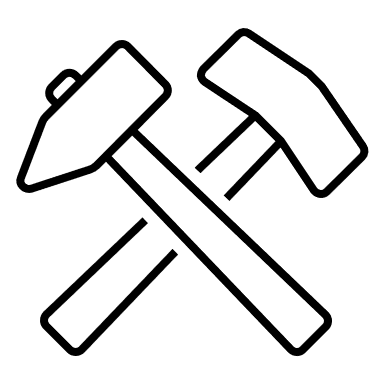 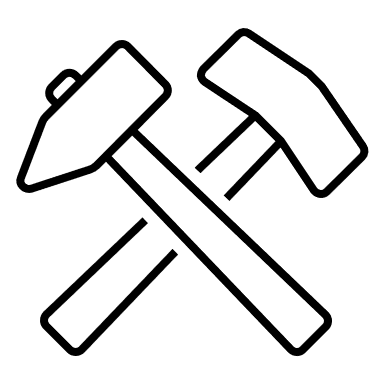 Change in Viral Load Suppression Rates
Questions or Comments
Resources
National Clinician 
Consultation Center 
http://nccc.ucsf.edu/
HIV Management
Perinatal HIV 
HIV PrEP 
HIV PEP line
HCV Management
Substance Use Management

Present on ECHO
https://hsc.unm.edu/scaetc/programs-services/echo.html​
AETC National HIV Curriculum https://aidsetc.org/nhc
AETC National Coordinating
Resource Center https://targethiv.org/library/aetc-national-coordinating-resource-center-0
HIVMA Resource Directory https://www.hivma.org/globalassets/ektron-import/hivma/hivma-resource-directory.pdf 
Additional trainings scaetcecho@salud.unm.edu
www.scaetc.org
[Speaker Notes: IDEA Platform: Infectious Diseases Education & Assessment. https://idea.medicine.uw.edu/
AETC National HIV Curriculum: 6 core modules for self study; regularly updated; CME, CNE
Hepatitis C Online Curriculum: https://www.hepatitisc.uw.edu/
Hepatitis B Online Curriculum: https://www.hepatitisb.uw.edu/
National STD Curriculum: https://www.std.uw.edu/
National HIV PrEP Curriculum: https://www.hivprep.uw.edu/]
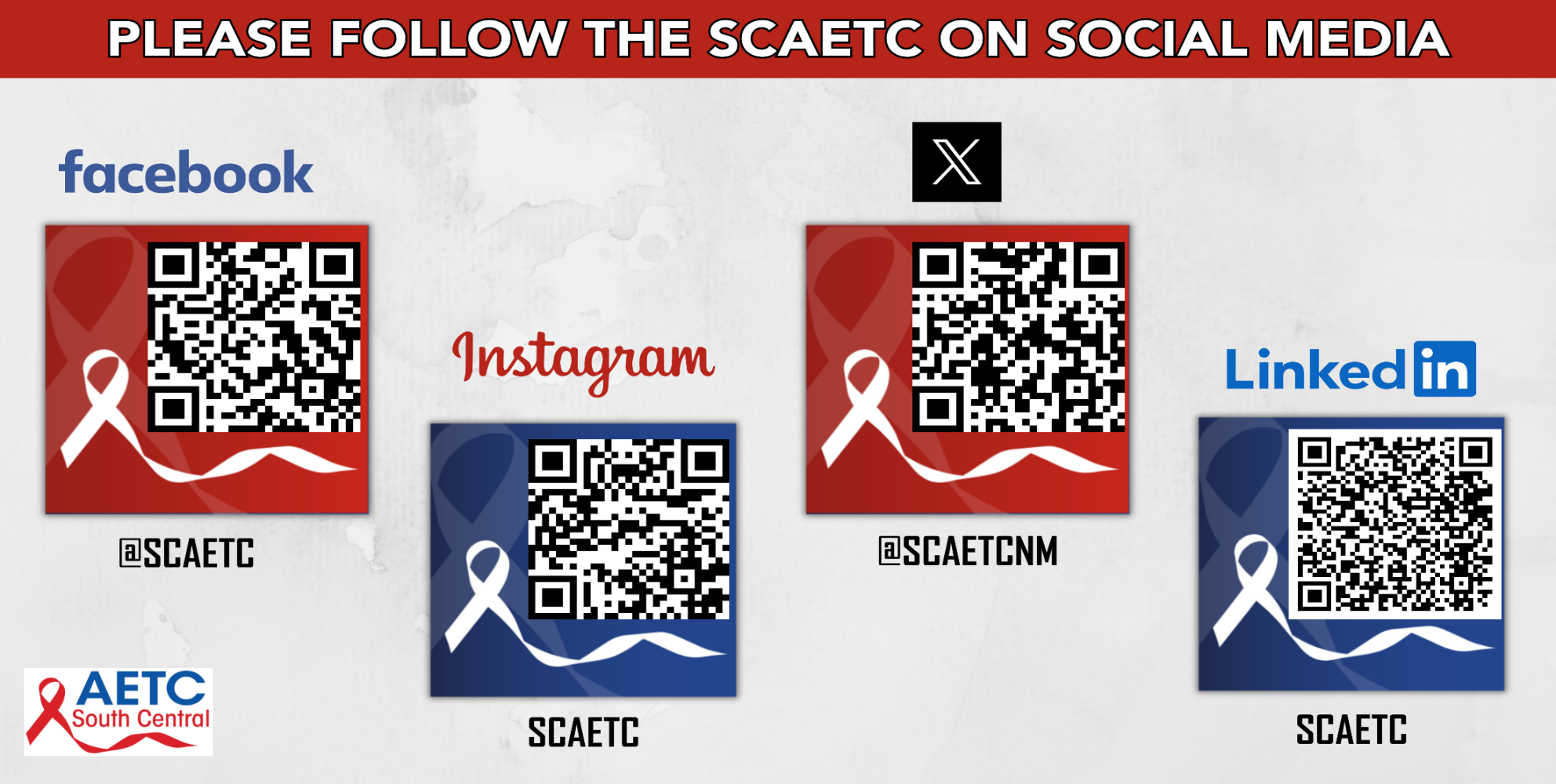